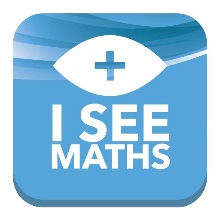 More Than, Less Than
Build 1
What information could be here?
Alice has 25 stickers.
She has 7 more stickers than Lucy.
How many stickers do Alice and Lucy have altogether?
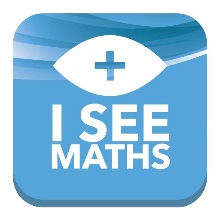 More Than, Less Than
Build 1
Alice has 25 stickers.
She has 7 more stickers than Lucy.
How many stickers do Alice and Lucy have altogether?
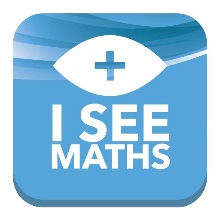 More Than, Less Than
Build 1
Alice has 25 stickers.
She has 7 more stickers than Lucy.
How many stickers do Alice and Lucy have altogether?
25
A
L
7
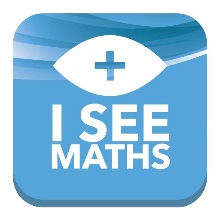 More Than, Less Than
Build 1
Alice has 25 stickers.
She has 7 more stickers than Lucy.
How many stickers do Alice and Lucy have altogether?
25
A
?
L
7
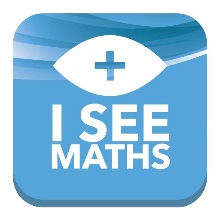 More Than, Less Than
Build 1
Alice has 25 stickers.
She has 7 more stickers than Lucy.
How many stickers do Alice and Lucy have altogether?
Which Answer?
25
A
18
?
43
L
7
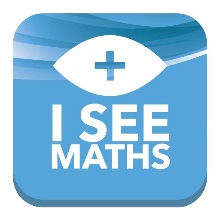 More Than, Less Than
Build 1
Alice has 25 stickers.
She has 7 more stickers than Lucy.
How many stickers do Alice and Lucy have altogether?
25
A
43
43
18
L
7
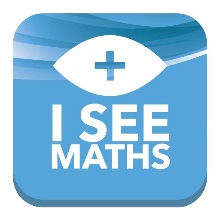 More Than, Less Than
Build 1
Altogether, Harry and Zack have 12 cupcakes.
Harry has 2 more cupcakes than Zack.
How many cupcakes does Zack have?
H
5
2
12
5
Z
2
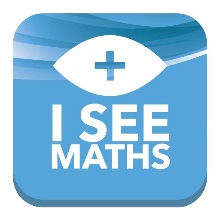 More Than, Less Than
Build 1
Altogether, Harry and Zack have 12 cupcakes.
Harry has 2 more cupcakes than Zack.
How many cupcakes does Zack have?
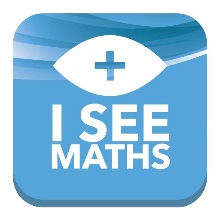 More Than, Less Than
Build 1
Altogether, Harry and Zack have 12 cupcakes.
Harry has 2 more cupcakes than Zack.
How many cupcakes does Zack have?
H
Z
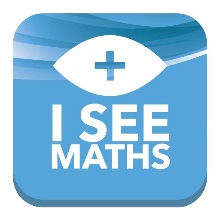 More Than, Less Than
Build 1
Altogether, Harry and Zack have 12 cupcakes.
Harry has 2 more cupcakes than Zack.
How many cupcakes does Zack have?
H
12
Z
2
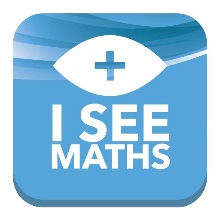 More Than, Less Than
Build 1
Altogether, Harry and Zack have 12 cupcakes.
Harry has 2 more cupcakes than Zack.
How many cupcakes does Zack have?
H
2
12
Z
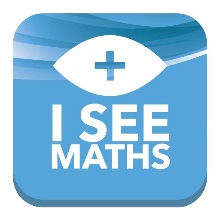 More Than, Less Than
Build 1
Altogether, Harry and Zack have 12 cupcakes.
Harry has 2 more cupcakes than Zack.
How many cupcakes does Zack have?
H
5
2
12
5
Z
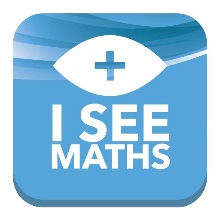 More Than, Less Than
Build 1
Altogether, Harry and Zack have 12 cupcakes.
Harry has 2 more cupcakes than Zack.
How many cupcakes does Zack have?
H
5
2
Answer: 5 cupcakes
12
5
Z
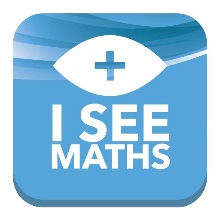 More Than, Less Than
Build 1
Eve has £30.
She has £8 less than Kim.
How much money does Kim have?
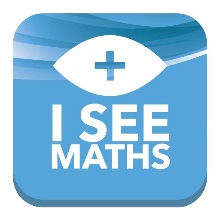 More Than, Less Than
Build 1
Eve has £30.
She has £8 less than Kim.
How much money does Kim have?
Which bar model?
£8
£30
£30
E
E
?
?
K
K
£8
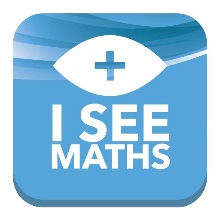 More Than, Less Than
Build 1
Mo has 400 ml of orange juice.
Raja has 80 ml less orange juice than Raja.
How much orange juice do Mo and Raja have in total?
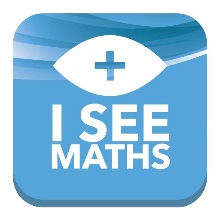 More Than, Less Than
Build 1
Mo has 400 ml of orange juice.
Raja has 80 ml less orange juice than Raja.
How much orange juice do Mo and Raja have in total?
Which bar model?
400ml
400ml
M
M
?
?
R
R
80ml
80ml
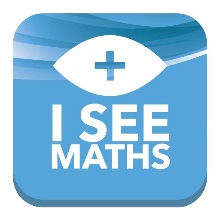 More Than, Less Than
Build 1
Tom and Lee have £40 in total.
Tom has £10 more than Lee.
How much money does Lee have?
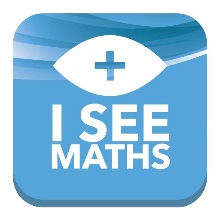 More Than, Less Than
Build 1
Tom and Lee have £40 in total.
Tom has £10 more than Lee.
How much money does Lee have?
Which bar model?
£40
T
T
£40
?
?
L
L
£10
£10
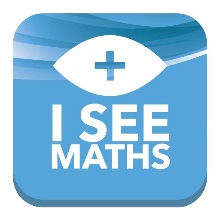 More Than, Less Than
Build 2
There are 110 children at Pickford Primary School.
There are 30 more children in KS2 than in KS1.
How many children are there in KS1 at Pickford Primary School?
What information could be here?
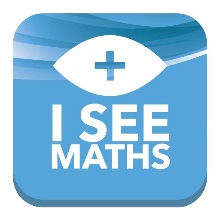 More Than, Less Than
Build 2
There are 110 children at Pickford Primary School.
There are 30 more children in KS2 than in KS1.
How many children are there in KS1 at Pickford Primary School?
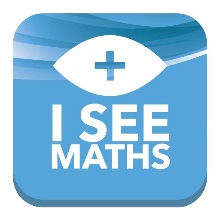 More Than, Less Than
Build 2
There are 110 children at Pickford Primary School.
There are 30 more children in KS2 than in KS1.
How many children are there in KS1 at Pickford Primary School?
Give a possible answer.
There must be fewer than… children in KS1.
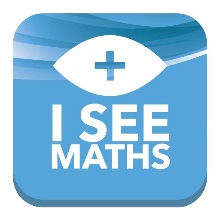 More Than, Less Than
Build 2
There are 110 children at Pickford Primary School.
There are 30 more children in KS2 than in KS1.
How many children are there in KS1 at Pickford Primary School?
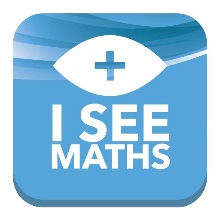 More Than, Less Than
Build 2
There are 110 children at Pickford Primary School.
There are 30 more children in KS2 than in KS1.
How many children are there in KS1 at Pickford Primary School?
KS2
110
KS1
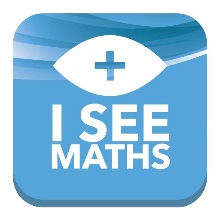 More Than, Less Than
Build 2
There are 110 children at Pickford Primary School.
There are 30 more children in KS2 than in KS1.
How many children are there in KS1 at Pickford Primary School?
KS2
110
KS1
30
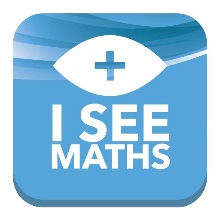 More Than, Less Than
Build 2
There are 110 children at Pickford Primary School.
There are 30 more children in KS2 than in KS1.
How many children are there in KS1 at Pickford Primary School?
KS2
30
110
KS1
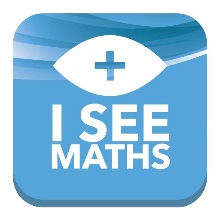 More Than, Less Than
Build 2
There are 110 children at Pickford Primary School.
There are 30 more children in KS2 than in KS1.
How many children are there in KS1 at Pickford Primary School?
The value of these boxes is…
KS2
30
110
KS1
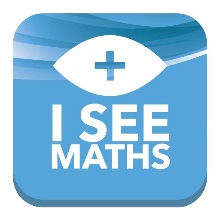 More Than, Less Than
Build 2
There are 110 children at Pickford Primary School.
There are 30 more children in KS2 than in KS1.
How many children are there in KS1 at Pickford Primary School?
KS2
40
30
110
40
KS1
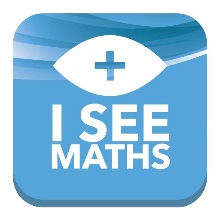 More Than, Less Than
Build 2
There are 110 children at Pickford Primary School.
There are 30 more children in KS2 than in KS1.
How many children are there in KS1 at Pickford Primary School?
KS2
40
30
Answer: 40 children
110
40
KS1
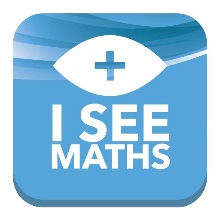 More Than, Less Than
Build 2
There are 110 children at Marton Primary School.
There are 20 more children in KS2 than in KS1.
How many children are there in KS1 at Pickford Primary School?
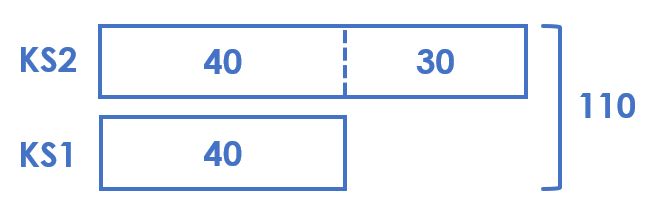 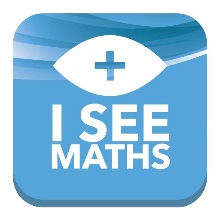 More Than, Less Than
Build 2
There are 110 children at Marton Primary School.
There are 20 more children in KS2 than in KS1.
How many children are there in KS1 at Pickford Primary School?
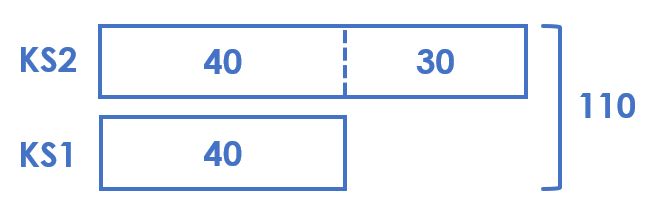 There are 110 children at Pickford Primary School.
There are 30 more children in KS2 than in KS1.
How many children are there in KS1 at Pickford Primary School?
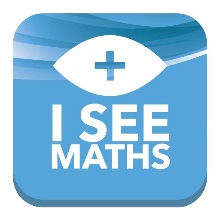 More Than, Less Than
Build 2
There are 110 children at Marton Primary School.
There are 20 more children in KS2 than in KS1.
How many children are there in KS1 at Pickford Primary School?
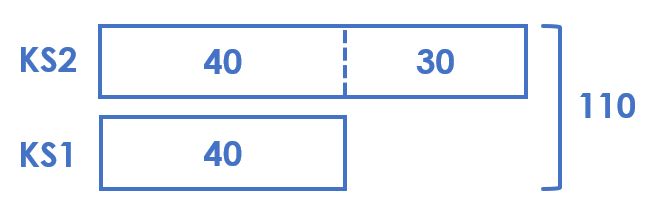 There are 110 children at Pickford Primary School.
There are 30 more children in KS2 than in KS1.
How many children are there in KS1 at Pickford Primary School?
What’s the same?
What’s different?
The difference in the bar model will be…
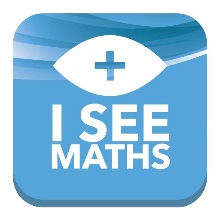 More Than, Less Than
Build 2
There are 110 children at Marton Primary School.
There are 20 more children in KS2 than in KS1.
How many children are there in KS1 at Pickford Primary School?
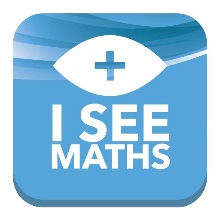 More Than, Less Than
Build 2
There are 110 children at Marton Primary School.
There are 20 more children in KS2 than in KS1.
How many children are there in KS1 at Pickford Primary School?
KS2
110
KS1
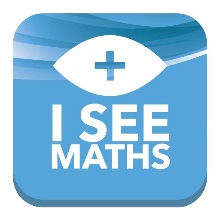 More Than, Less Than
Build 2
There are 110 children at Marton Primary School.
There are 20 more children in KS2 than in KS1.
How many children are there in KS1 at Pickford Primary School?
KS2
110
KS1
20
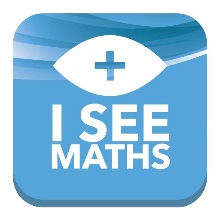 More Than, Less Than
Build 2
There are 110 children at Marton Primary School.
There are 20 more children in KS2 than in KS1.
How many children are there in KS1 at Pickford Primary School?
KS2
20
110
KS1
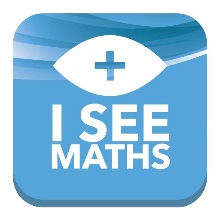 More Than, Less Than
Build 2
There are 110 children at Marton Primary School.
There are 20 more children in KS2 than in KS1.
How many children are there in KS1 at Pickford Primary School?
The value of these boxes is…
KS2
20
110
KS1
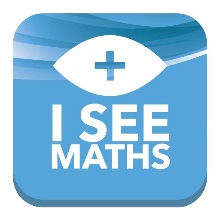 More Than, Less Than
Build 2
There are 110 children at Marton Primary School.
There are 20 more children in KS2 than in KS1.
How many children are there in KS1 at Pickford Primary School?
KS2
20
45
110
45
KS1
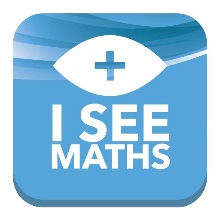 More Than, Less Than
Build 2
There are 110 children at Marton Primary School.
There are 20 more children in KS2 than in KS1.
How many children are there in KS1 at Pickford Primary School?
KS2
20
45
Answer: 45 children
110
45
KS1
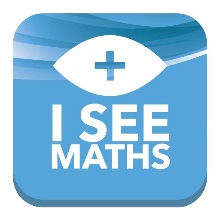 More Than, Less Than
Build 2
There are 110 children at Marton Primary School.
There are 20 more children in KS2 than in KS1.
How many children are there in KS1 at Pickford Primary School?
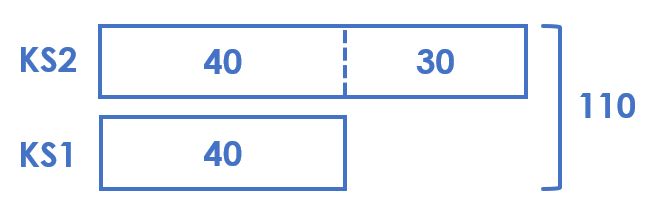 There are 110 children at Pickford Primary School.
There are 30 more children in KS2 than in KS1.
How many children are there in KS1 at Pickford Primary School?
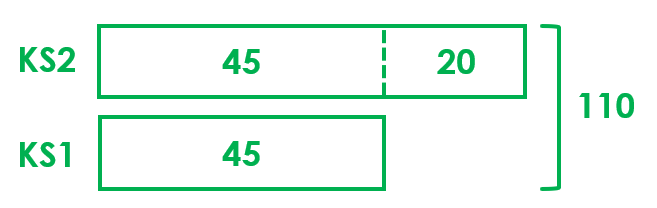